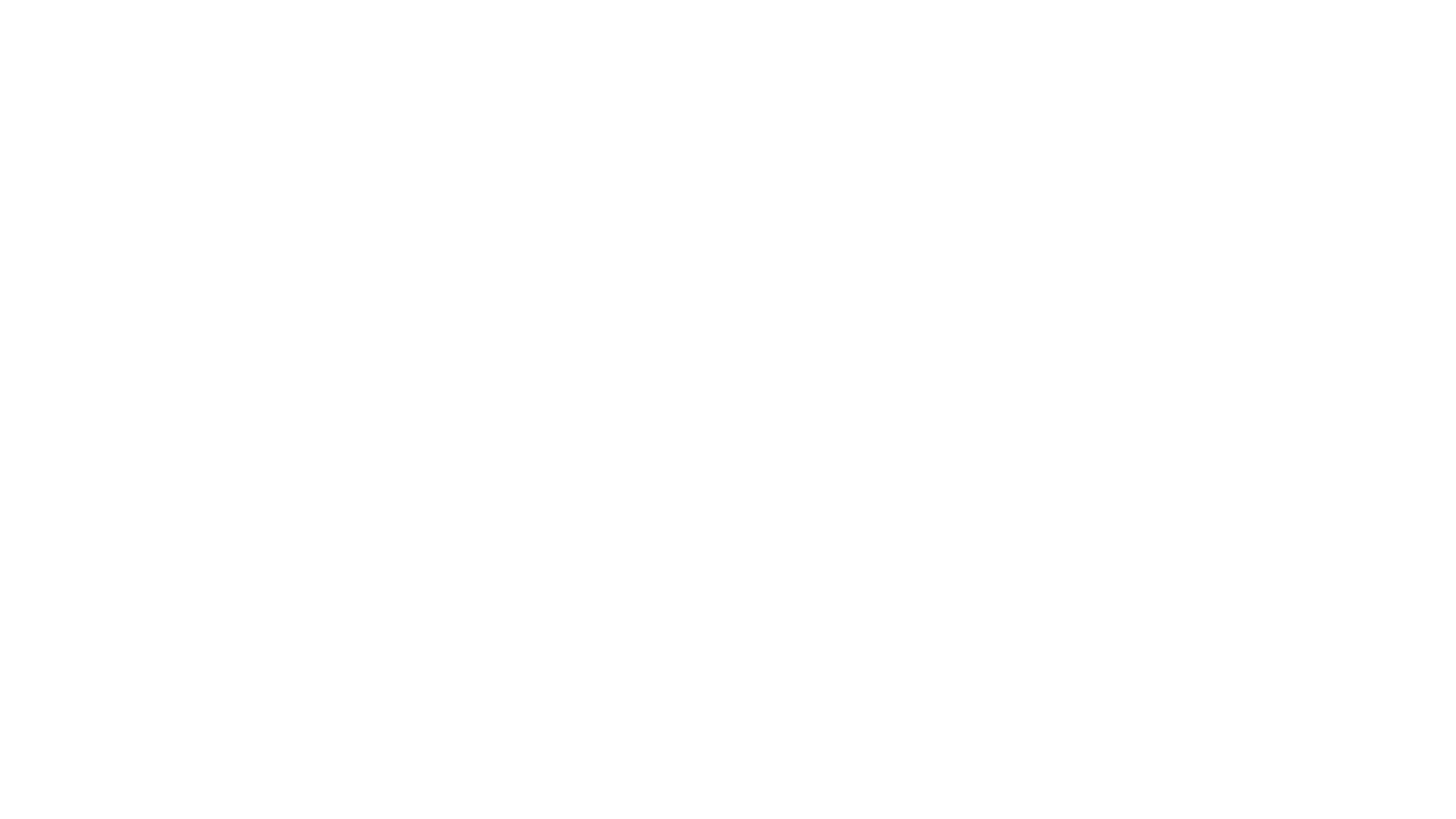 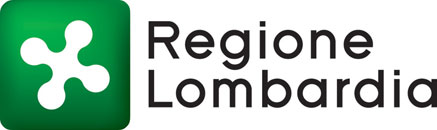 Bando Giovani
EARLY CAREER AWARD
PI: Mario Leonardo Squadrito
Host Institution: IRCCS Ospedale San Raffaele
Progetto: GenTooControl 
«Leveraging gene-based tools to control local and systemic circuits of tumor tolerance»
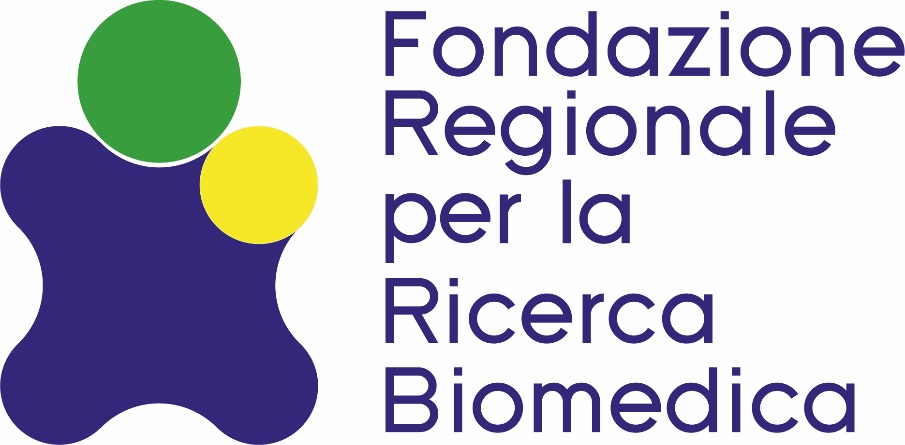 18 giugno 2021
OBIETTIVI DEL PROGETTO E IMPATTO ATTESO
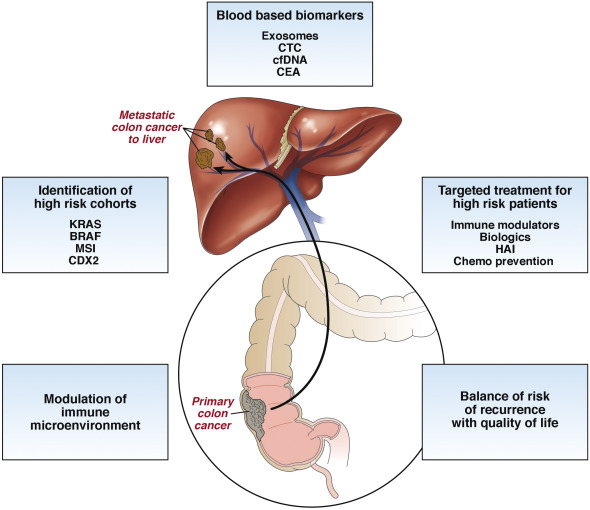 Carcinoma del colon-recto
Incidenza (20.000 casi/anno in Italia)
Metastasi al fegato
Non esistono trattamenti farmacologici curativi
Immunoterapie: efficaci solo su pochi pazienti
1. Investigare i meccanismi attraverso i quali i tumori evadono le risposte immunitarie
 
2. Disegnare una nuova terapia antitumorale basata su vaccini antitumorali
APPROCCIO METODOLOGICO
Vettori lentivirali per ingegnerizzare i macrofagi epatici
Nuovi modelli murini di metastasi epatiche
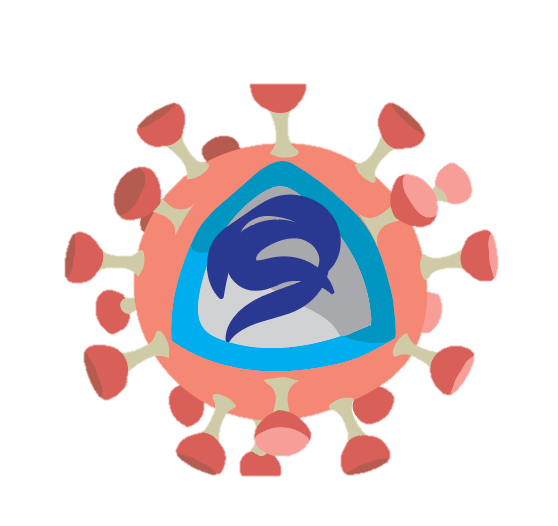 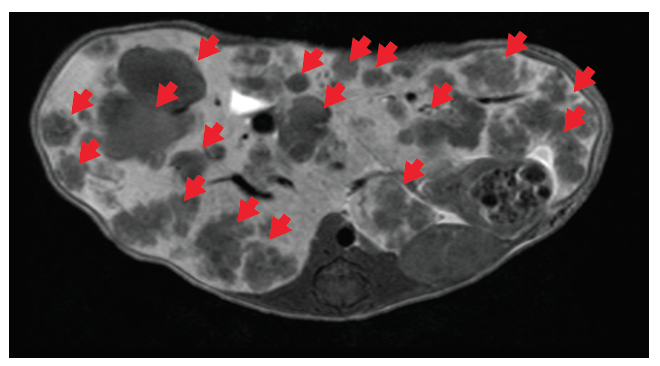 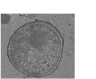 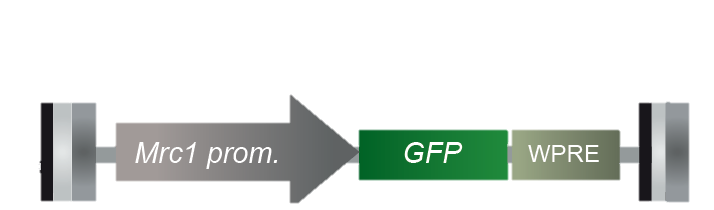 Promotore
Macrofago specifico
Green Fluorescent 
Protein
Vettore
lentivirale
Organoide CRC
Fegato (risonanza magnetica)
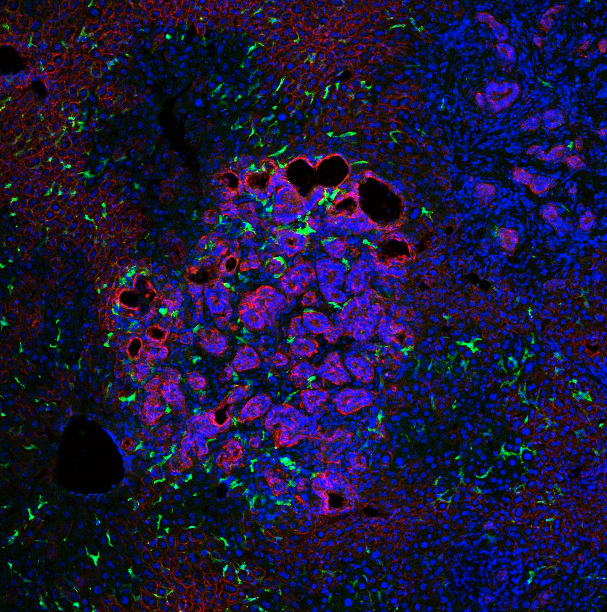 Metastasi (uomo)
Metastasi (topo)
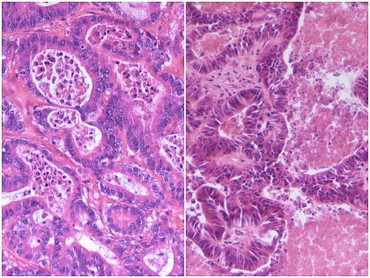 (rosso) cellule 
cancerogene
(verde) GFP+ 
macrofagi
www.cancerbiotechnology.com
Grazie per questa opportunità!!
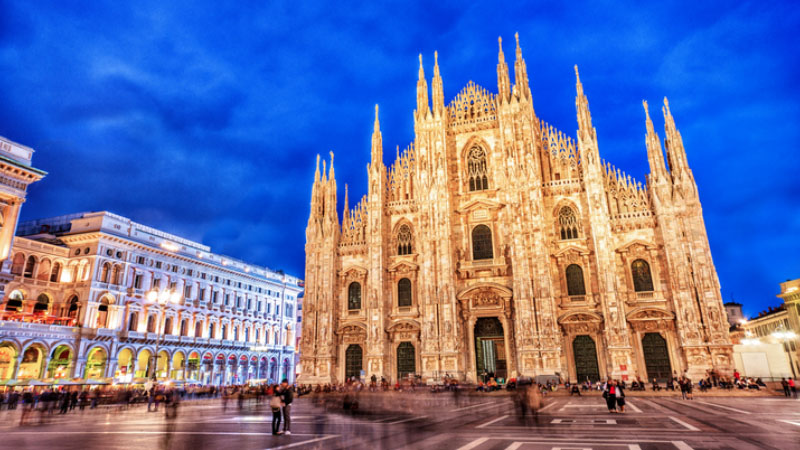 www.cancerbiotechnology.com
squadrito.mario@hsr.it